Formation of Deformation Twins in Metallic Crystals
S. Mahajan
Department of Materials Science and Engineering
University of California, Davis, 95616
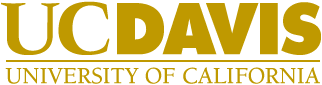 Formation of Deformation Twinsin BCC Crystals
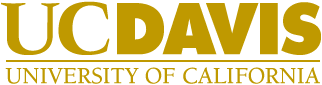 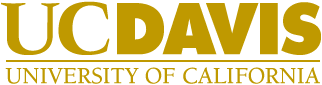 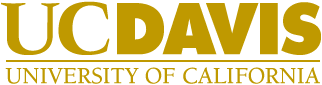 Models Proposed for Formation of Deformation Twins in BCC Crystals
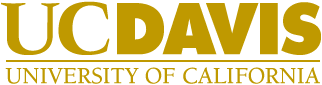 Schematic of the Pole Model (Cottrell and Bilby)
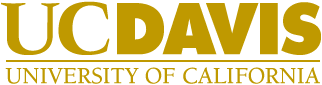 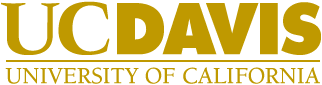 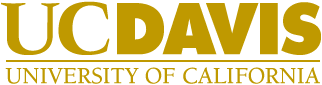 Case I
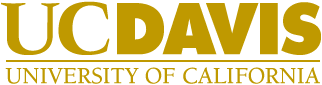 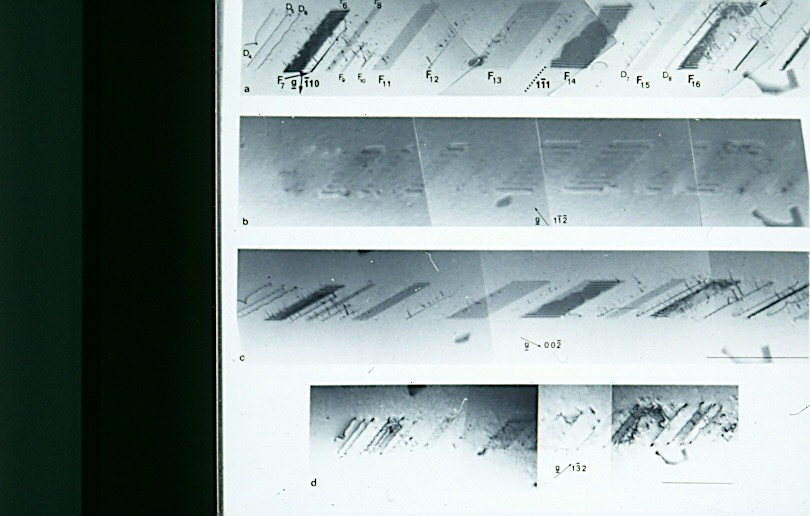 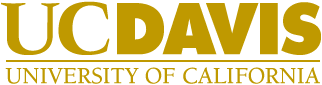 Case II
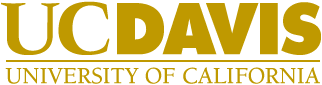 Formation of ‘Clear’ Faults
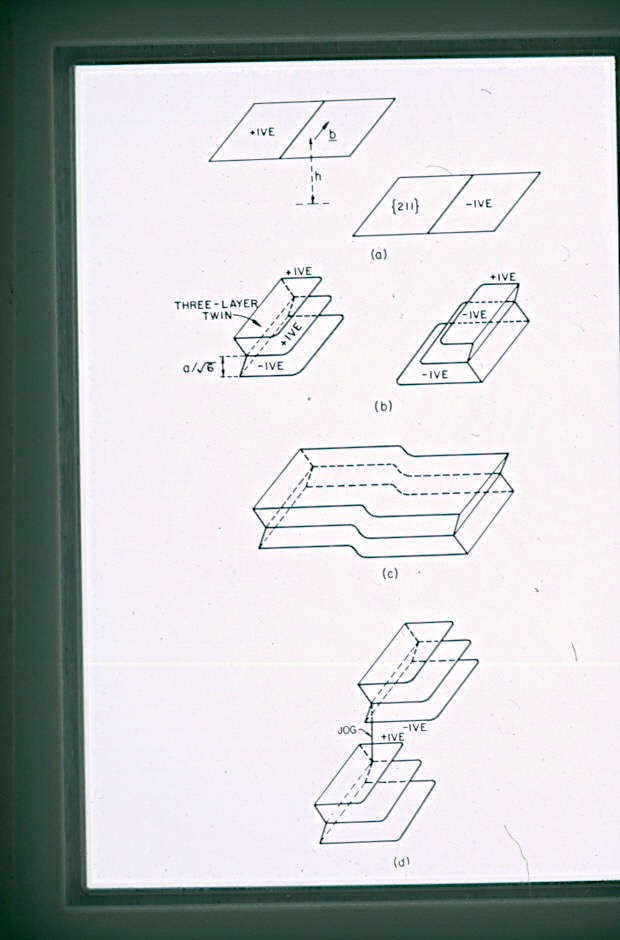 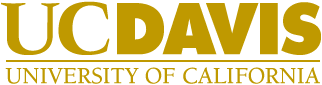 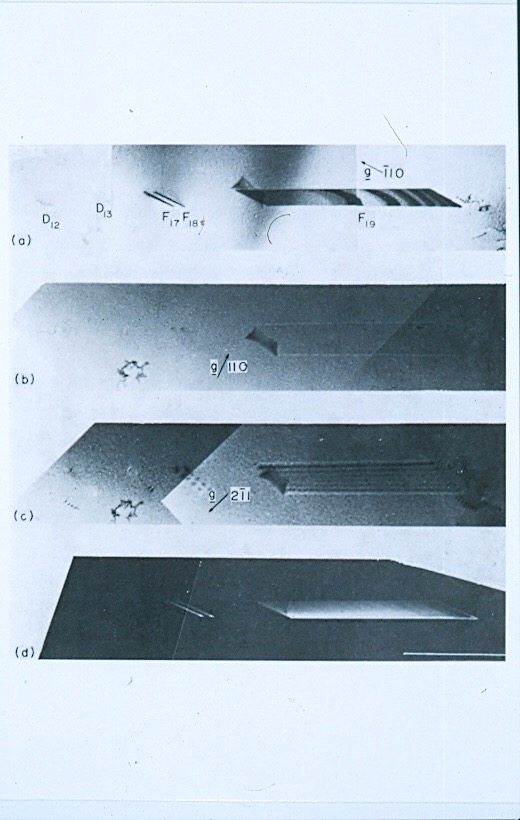 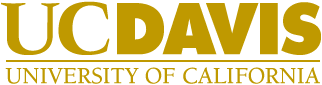 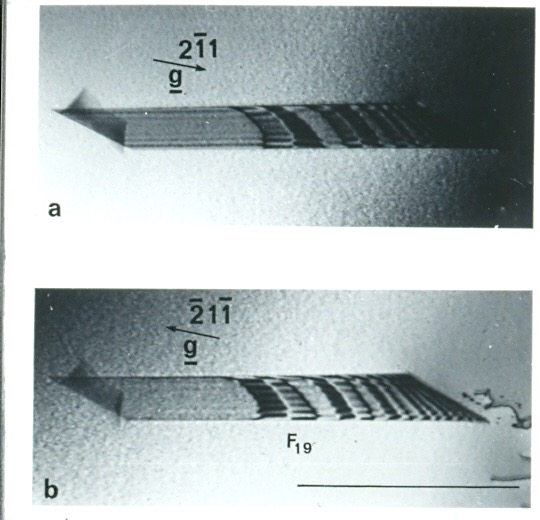 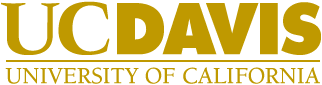 Spinodal Decomposition in Fe-Cr-Co Alloy
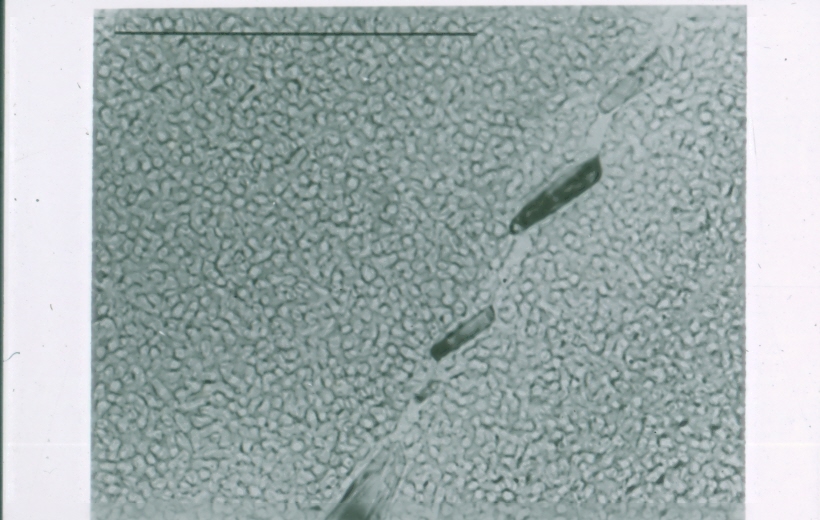 Grain Boundary
Precipitates
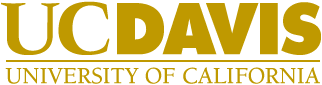 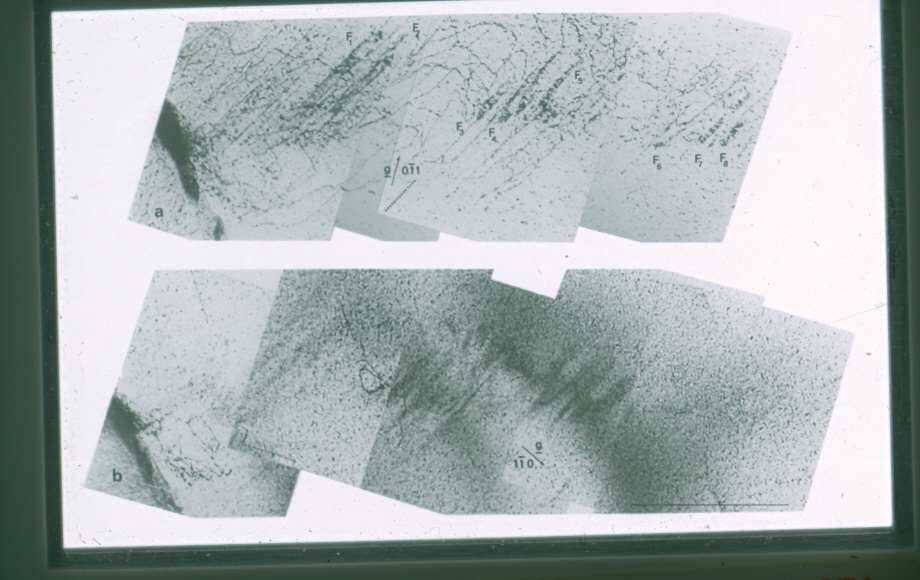 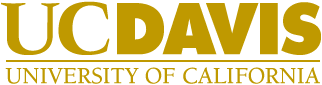 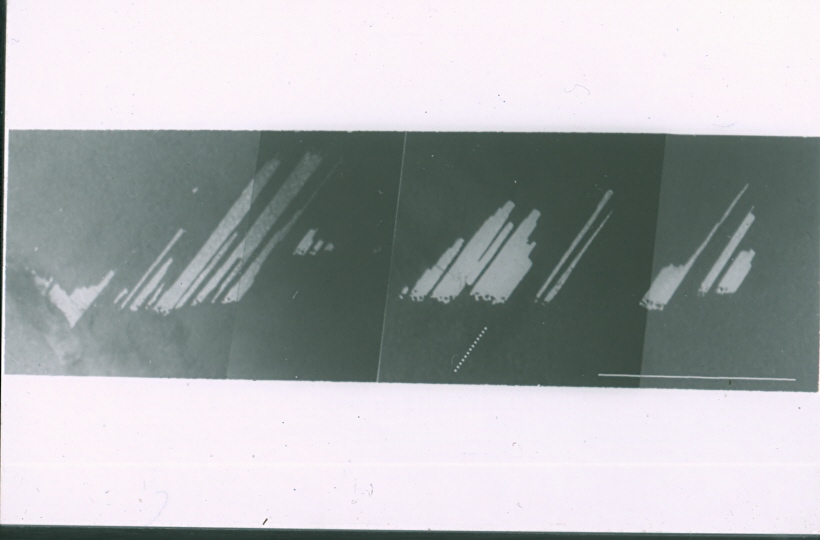 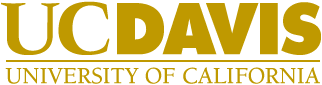 Effects of Metallurgical Variables onDeformation Twinning in BCC Crystals
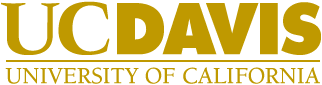 Metallurgical Variables
Critical resolved shear stress for twinning
Deformation temperature
Strain-rate
Alloying
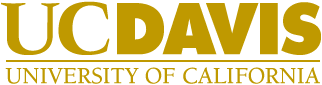 EBSD Study of Twins in Shock Loaded Iron
Crystal direction maps
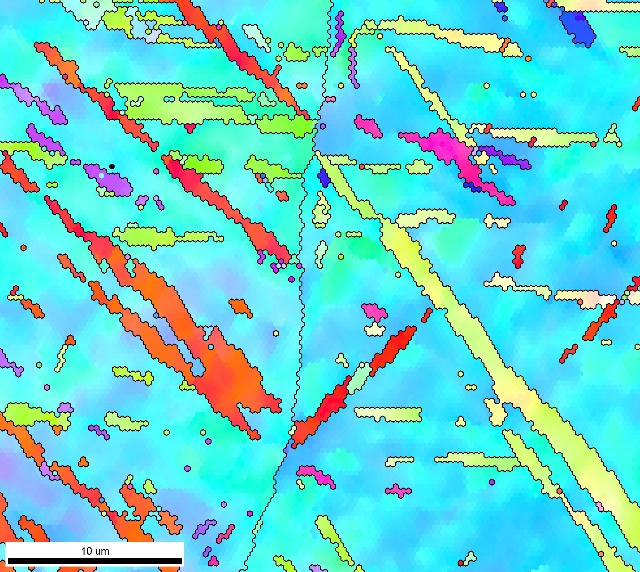 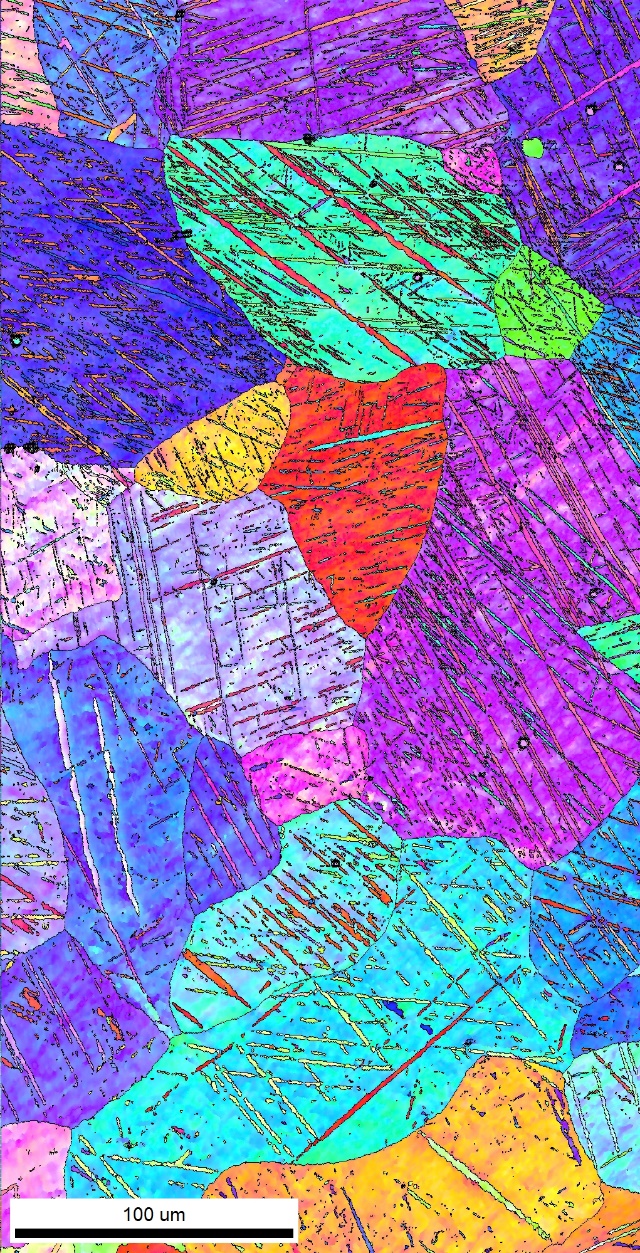 Pole figures identifying {112}<111> twins
Coincident
Ƞ1 directions
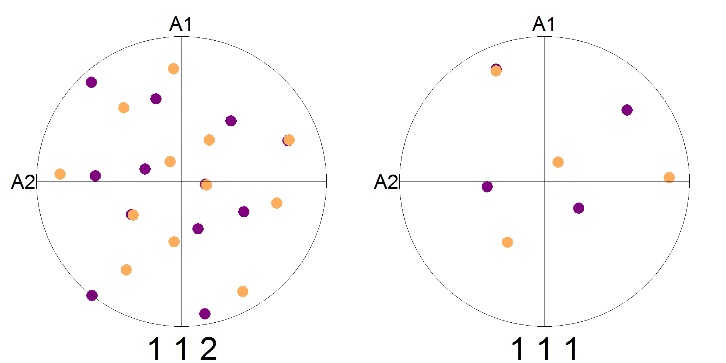 Coincident 
K1 poles
Multiple variants of the 60°@<111> twins
Orientation change along twins, indicating deformation
Normal to 
plane trace
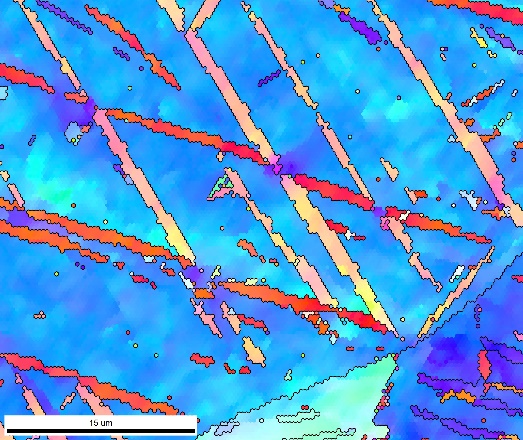 Misorientation along black arrow
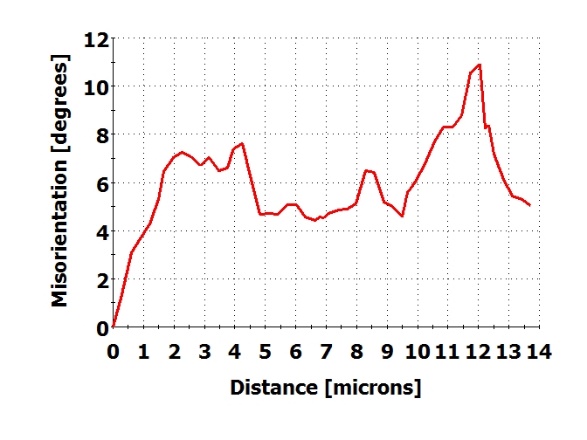 Los Alamos National Laboratory
Formation of Deformation Twinsin FCC Crystals
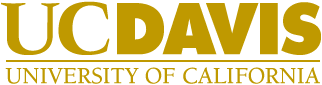 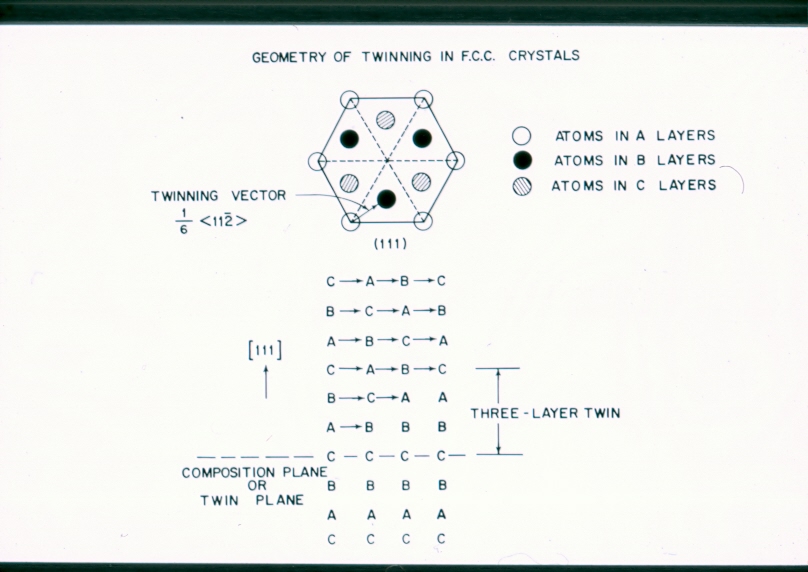 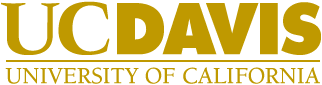 Pole Model (Venables)
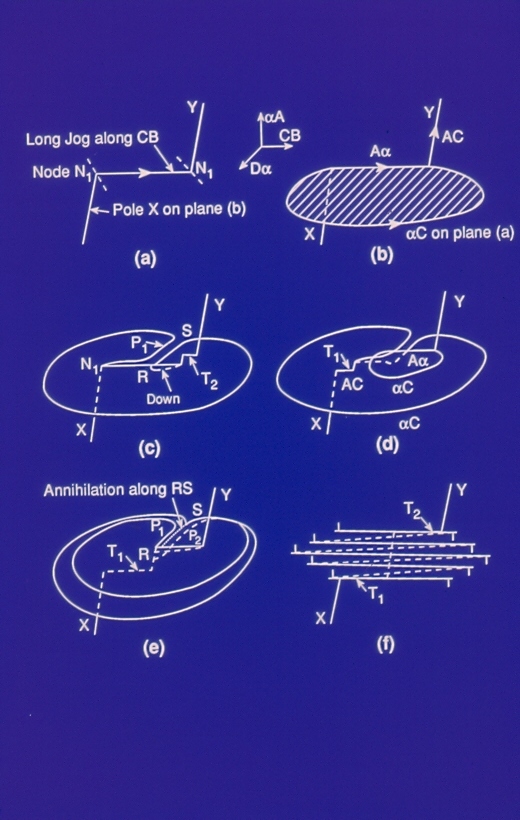 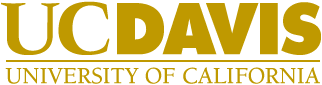 Formation of Fault Pairs
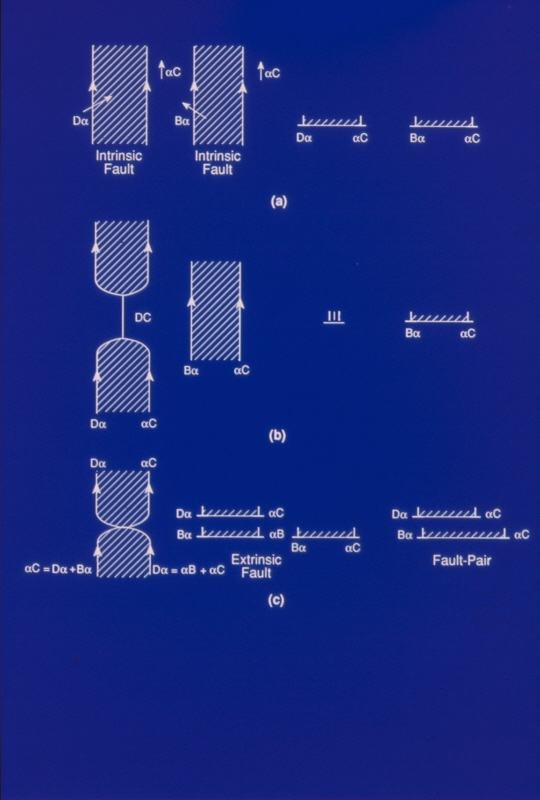 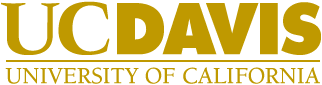 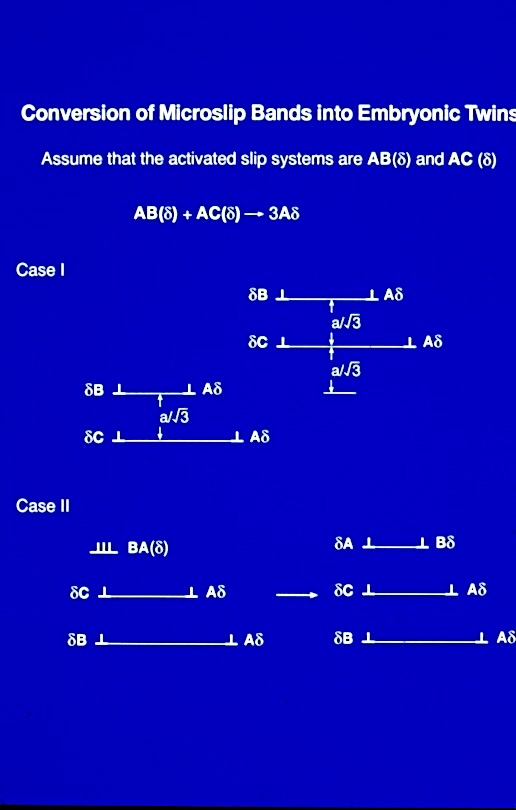 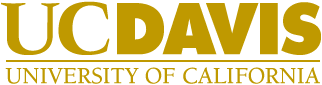 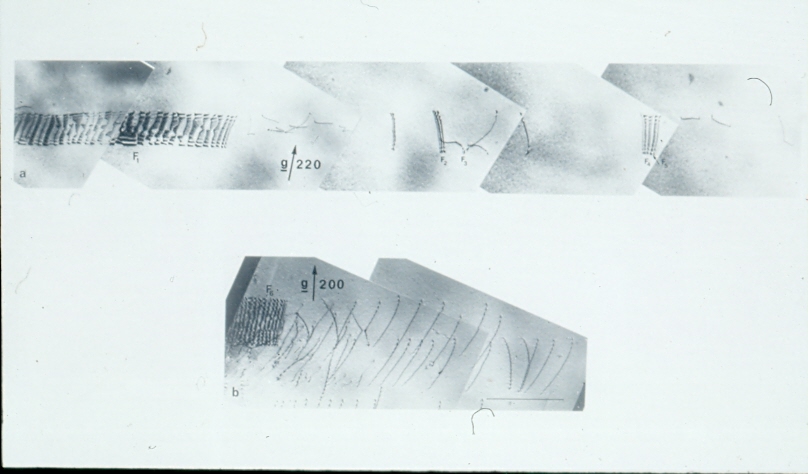 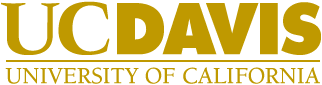 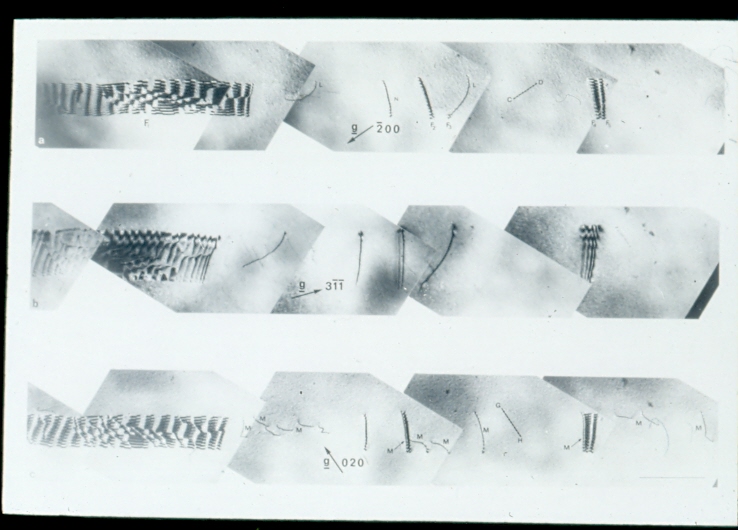 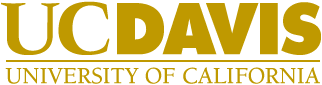 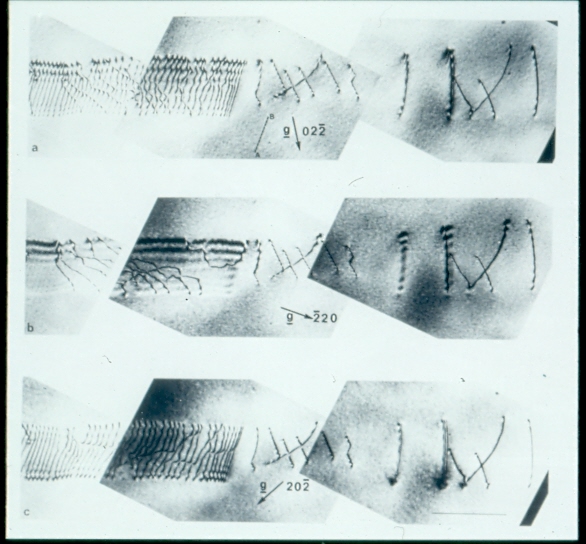 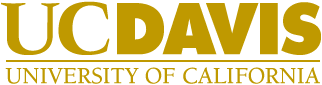 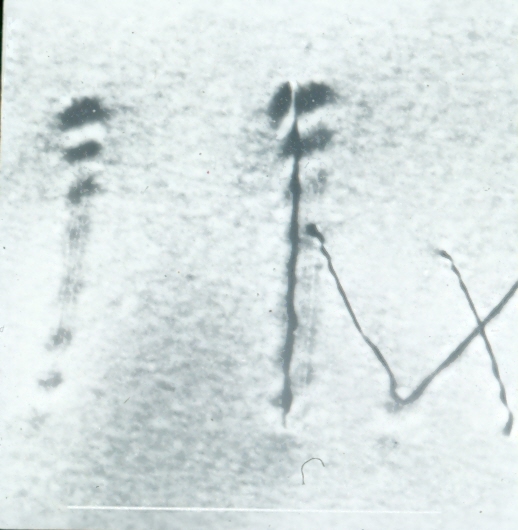 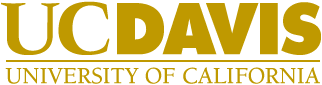 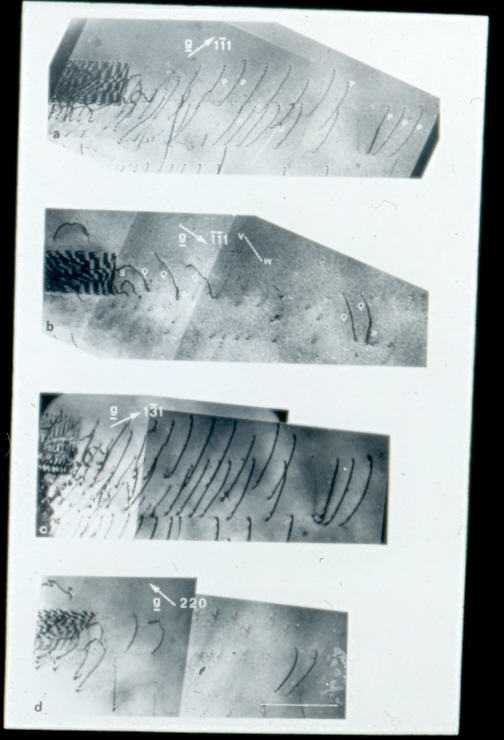 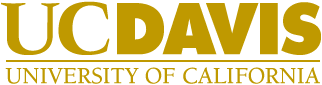 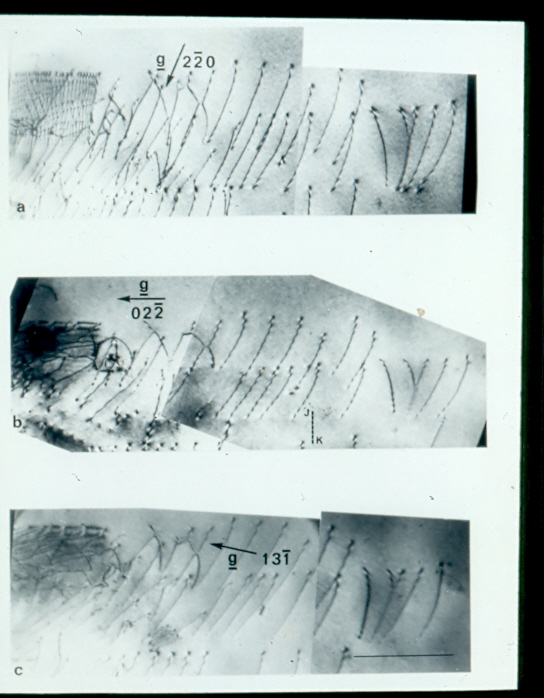 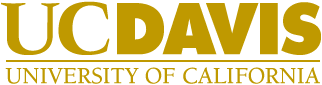 Orientation Dependence of FCC Twinning
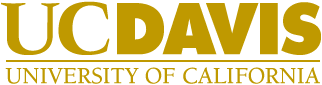 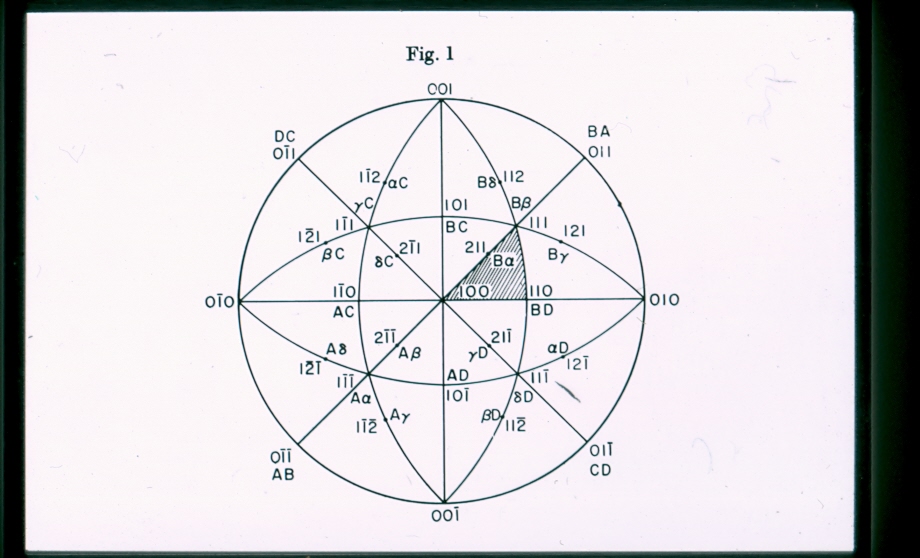 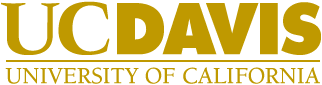 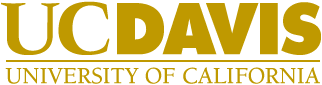 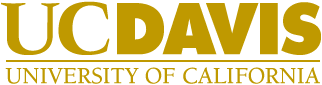 Summary and Conclusions
Slip precedes deformation twinning in BCC, FCC and HCP structures
Embryonic twins evolve from dislocations
Microscopic twins form when stress-induced coalescence of embryonic twins occur that are located at different levels within micro-slip bands
Influence of metallurgical variables on deformation twinning can be rationalized in terms of the proposed models
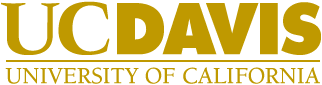